FC-NITRURO DE BOROFICHA TÉCNICA
REV. 02.2024
FC-NITRURO DE BORO
Los productos de nitruro de boro FibreCast son una serie de revestimientos para altas temperaturas que pueden aplicarse en frío o en caliente. Esta serie de productos está diseñada para ser cepillada, laminada, sumergida o pulverizada sobre una superficie para mejorar el rendimiento de los sistemas. Los productos también pueden diluirse para satisfacer requisitos específicos de la aplicación.
La aplicación de los productos de nitruro de boro FibreCast ayuda en las siguientes áreas:
Mayor vida útil del refractario
Proporcionar una superficie no humectante a los metales fundidos a temperaturas >1800°F (1000°C)
Resistencia química y a la corrosión de metales ferrosos y no ferrosos, escorias, desechos, vidrios y sales.
Actuar como agente de liberación
Reduzca los costos de mantenimiento y herramientas.
Productividad mejorada
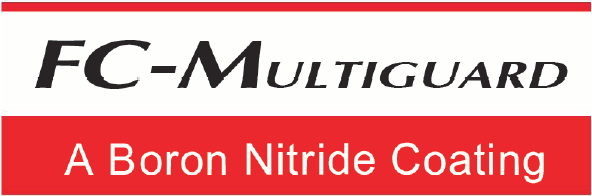 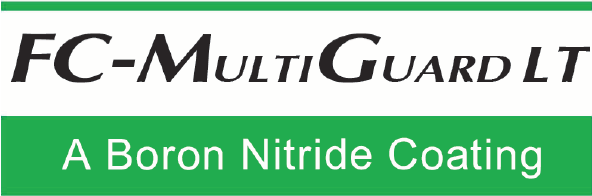 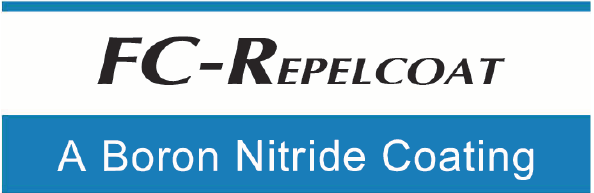 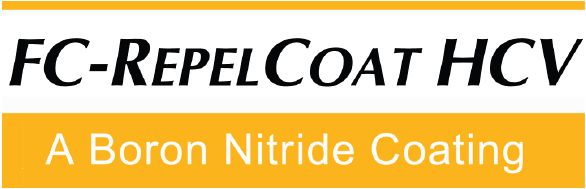